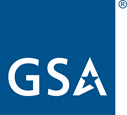 U.S. General Services Administration
Small Business Works 2022:
Navigating Equity in Procurement
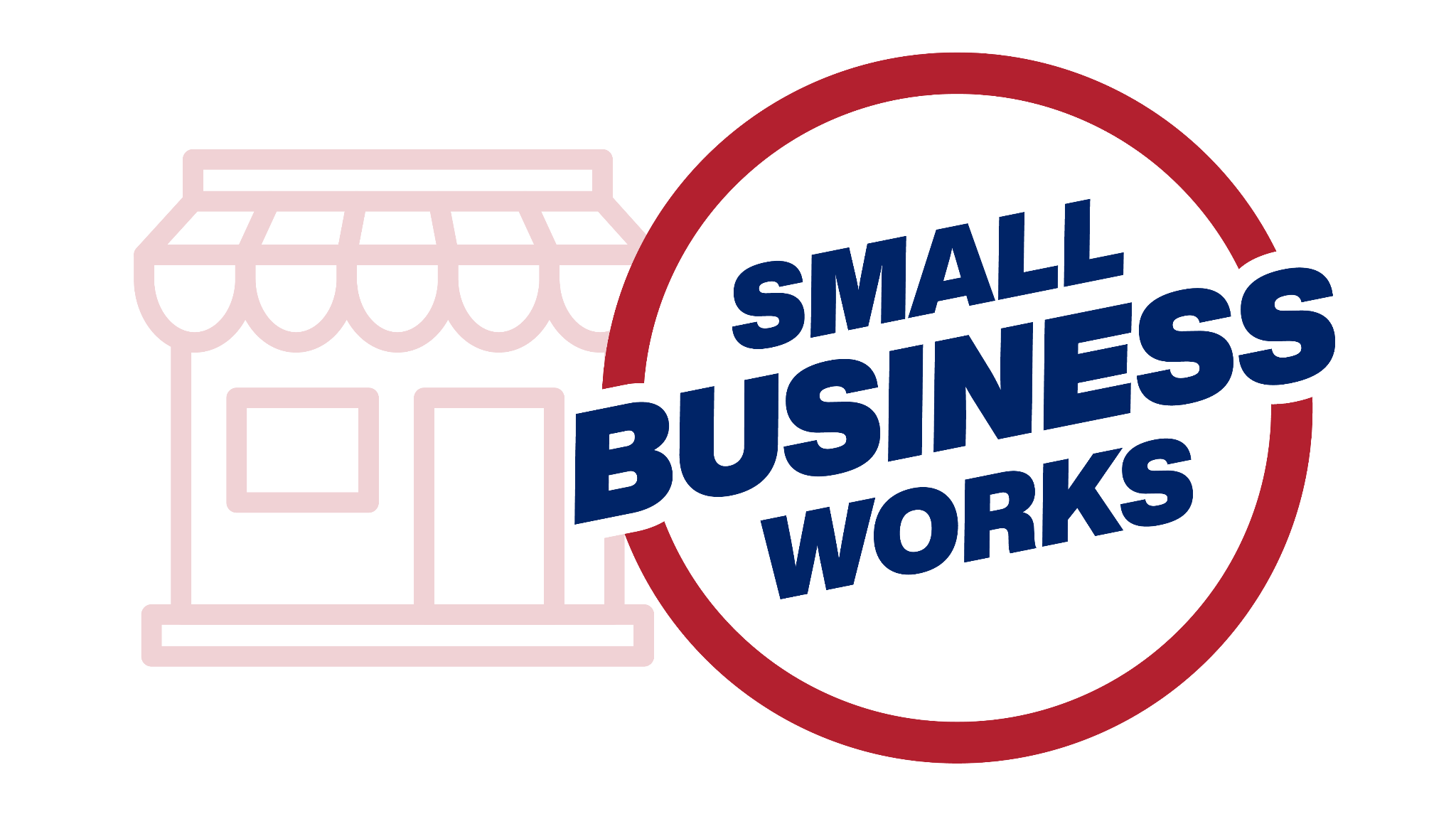 Legislative and Regulatory Updates
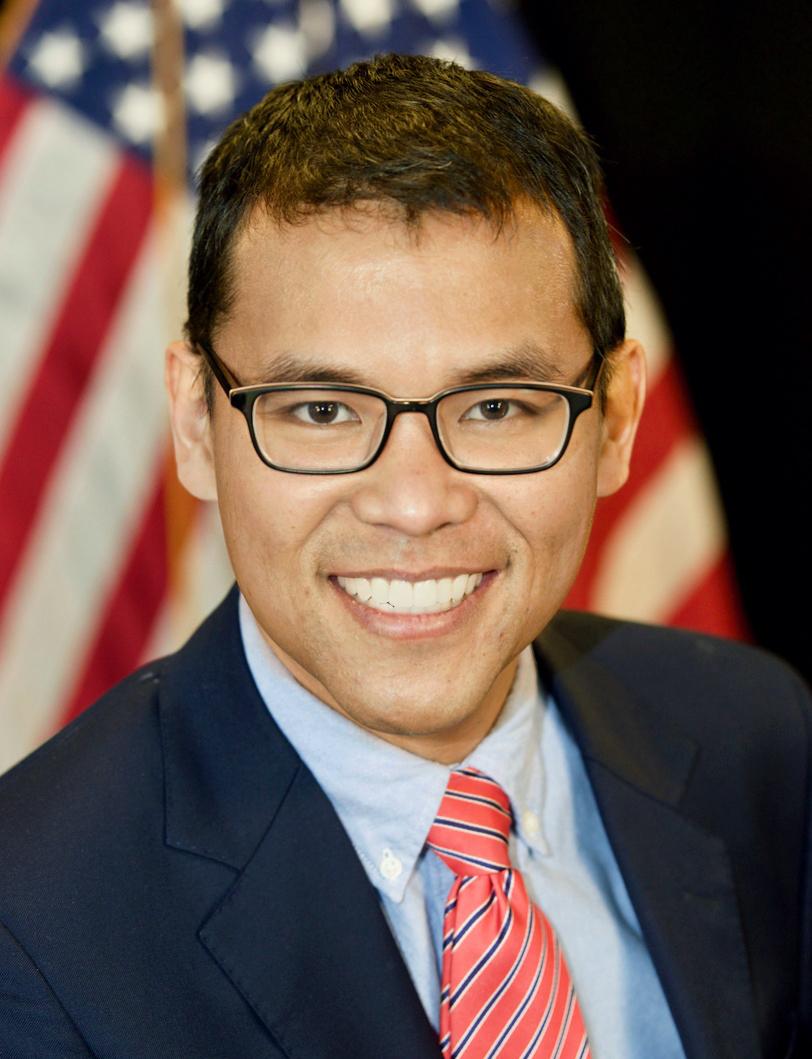 Sam Le
Director of Policy Planning & Liaison
U.S. Small Business Administration
2
Legislative Action
National Defense Authorization Act for Fiscal Year 2022
Pub. Law 117-81, signed by the President on 12/27/21
Sect. 861 - Keeps the Miller Act threshold for bonding protection for small-business subcontractors on construction projects at its present level, instead of raising it for inflation.
Sect. 863 - Requires update to SAM.gov for small business status changes and notification to agencies where the firm has a pending offer, if the change would affect eligibility.
Sect. 864 - Gives OHA jurisdiction over HUBZone appeals.
Sect. 866 - Requires DoD report on CMMC effects on small business.
4
The Price Act
Promoting Rigorous and Innovative Cost Efficiencies for Federal Procurement and Acquisitions Act of 2021Pub. Law 117-88, signed by the President on 2/22/22
DHS operates a Procurement Innovation Lab aimed at experimenting with innovative acquisition techniques
Directs DHS to issue an annual report on innovative procurement techniques, including those used to meet small-business goals.
Sunsets after 3 years
Requires OMB to convene the CAO Council to examine best practices in acquisition innovation, including in contracting with small businesses
CAO Council may form a working group to address
CAO Council (or the working group) must issue a report on innovative acquisition techniques that lead to meeting or exceeding small-business goals
5
Executive Action
OMB Memorandum: Advancing Equity in Procurement
M-22-03, Dec. 2, 2021 – implementing Executive Order 13985
Raises governmentwide SDB contracting goal to 11% for FY22, on the way to 15% by 2025.
Implements major changes to Category Management.
automatic Tier 2 credit for socioeconomic small businesses (SDB, WOSB, HUBZone, SDVOSB)
reinforced importance of small-business goal achievements
making SBA and Dept. of Commerce voting members on the Category Management Leadership Council.
Seeks to increase new entrants and reverse the decline in the small business supplier base.
Makes Federal senior managers accountable for small business contracting goals.
Ensures OSDBUs have access to senior leadership
7
SBA Disaggregated Data Release
SBA.gov – as discussed on whitehouse.gov and analyzed by CEA
8
Recent SBA and FAR Regulatory Action
Final Rules (4): Revised Monetary Based Size Standards
87 FR 18607 ; 87 FR 18627; 87 FR 18646; 87 FR 18665 (March 31, 2022)
SBA issued four final rules to address monetary-based size standards, including all used in government procurement
Reviewed 468 size standards
229 increases
No decreases because of COVID-19
Notable changes
Engineering Services, 541330 to $22.5 million
Administrative Management and Consulting Services, 541611 to $21.5 million
Architectural Services, 541310 to $11 million
10
SBA Final Rule: Calculation of Employee-Based Size Standards
87 FR 34094
Adopts a 24-month average to calculate a business’s number of employees for size purposes
Permits businesses in SBA’s loan, SBIC, and surety programs to use 5-year average receipts, in addition to 3-year average receipts
11
SBA Proposed Rule: Manufacturing and Employee-Based Size Standards
87 FR 24752  (April 26, 2022)
Reviewed 432 employee-based size standards
Proposed to increase 150 size standards
120 of the increases are in manufacturing industries
Proposed to retain 282 size standards
Proposes to retain the 500-employee size standard for the nonmanufacturer rule
If finalized, would add 250 small businesses
12
SBA Proposed Rule: Adoption of 2022 NAICS for Size Standards
87 FR 40034  (July 5, 2022)
Proposes to reorganize SBA’s size standard table for OMB’s new NAICS revision.
New NAICS codes were effective in January.
The NAICS 2022 revision creates 111 new industries.
Comments due August 4.
13
Direct Final Rule: Definition of Surviving Spouse/Change to Sole-Source Thresholds
86 FR 61670
Allows surviving spouse of deceased service-disabled veteran to qualify as owner of SDVOSBC for up to:
10 years after veteran’s death, if veteran was 100% disabled
3 years after veteran’s death, for less than 100% disability
Changes 8(a) sole-source J&A threshold to $100 mil for DoD, $25 mil for civilian 
Applies to entity-owned (ANC/Tribe for DOD & civilian agencies; NHO for DOD only) firms and 
Applies if only one eligible Participant would submit a fair-market offer 
Changes sole-source thresholds in 8(a), WOSB, and HUBZone to:
$4.5 mil for nonmanufacturing (but still $4 mil in SDVOSBC)
$7 mil for manufacturing (same for SDVOSBC)
14
Proposed Rule: Veteran-Owned, Service-Disabled Veteran-Owned Certification
87 FR 40141
Would establish an SBA certification program for VOSBs and SDVOSBs
Generally, SBA adopts existing application requirements from the VA
SBA considering eliminating incarceration from the "good character" requirement for certification
Certification is required for set-aside or sole source SDVO or VOSB contracts
Eligible for a term of three years from certification
Currently VA verified-firms maintain eligibility through transfer date
Self-certified firms must apply within one-year grace period
Comments due August 5
15
Direct Final Rule: HUBZone Governor-Designated Covered Areas
84 FR 62447
Added new type of HUBZone: “Governor-Designated Covered Area”
Non-urbanized areas with populations of 50,000 or less
Unemployment of at least 120% the state or US average
Opportunity Zones encouraged
Governors must petition SBA – limited to one petition per year
Published November 11, 2019
Effective January 1, 2020
Illinois, Colorado, and Virginia  granted expansions
16
Direct Final Rule: Extending HUBZone Map Freeze
86 FR 23863
Extends the HUBZone Map freeze until June 30, 2023
Qualified census tract data using the 2020 Census results will not be available until late 2022.
Applies to all current Redesignated Areas and Qualified Base Closure Areas, and most current Qualified Disaster Areas.
The HUBZone Map has been updated to reflect the new expiration date for those areas.
After SBA receives the Census data from HUD, SBA will post a list identifying areas newly designated as Qualified Census Tracts, Qualified Non-metropolitan Counties, and Redesignated Areas, so that firms can plan accordingly.
17
HUBZone: New Qualified Non-Metropolitan Counties
84 FR 65222
In early August, the HUBZone Map was updated to add 452 new Qualified Non-Metropolitan Counties (QNMCs). 
This update is in response to a statutory change to the definition of the term “Qualified Non‐Metropolitan County” that went into effect in 2020. 
SBA conducted an analysis using the amended definition to identify additional non‐metropolitan counties that would qualify as QNMCs and have added them to the HUBZone map.
18
SBA Proposed Rule: Past Performance Ratings for 
JV members and Subcontractors
86 FR 64410
Proposes to let small business use past performance from a joint venture, provided it worked on the joint venture’s contracts
Proposes to let a small business use past performance from a first-tier subcontract to go after a prime contract
Requires a change to subcontracting plans to direct primes to provide a rating to the small business within 15 days
Requested comment on whether to require a time frame within which the small business must make the request (e.g., during the prime’s period of performance)
19
Nonmanufacturer Rule Class Waiver: Dental Equipment
87 FR 31292
SBA issued a class waiver under NAICS code 339114 for:
dental chairs, 
dental delivery systems, 
dental lights, 
dental cabinets, 
dental stools, 
dental handpieces, 
dental infection control apparatus, 
dental air management systems, and 
mechanical room equipment 
Allows otherwise qualified regular dealers to supply the waived items on certain small business contracts, regardless of the business size of the manufacturer.
20
Nonmanufacturer Rule Class Waivers: Terminations
87 FR 29424 (radiology equipment); 87 FR 34921 (furniture)
SBA terminated the class waivers of the nonmanufacturer rule for;
radiology equipment, NAICS code 334517; and
furniture under NAICS codes 337215, 337127, and 337113.

Small businesses will need to provide the product of a small-business manufacturer for set-aside contracts, unless the agency obtains an individual waiver.
21
Notice of new WOSB Program NAICS Codes
87 FR 15468 (March 18, 2022)
SBA identified new NAICS codes for the WOSB program
Underrepresented industries are qualified for EDWOSB set-asides/sole-source procurements
113 underrepresented NAICS codes
Substantially underrepresented industries are qualified for WOSB set-asides/sole-source procurements
646 substantially underrepresented NAICS codes
22
FAR Final Rule: Small Business Programs Overseas
87 FR 24836
Amends FAR 19.000 to specify that agencies “may apply” Part 19 (Small Business Programs) outside the United states and its outlying areas.
If applied, participants must meet definition of small business concern
And must submit representations
Note: SBA definition of “Small business concern” at 13 CFR 121.105: 
“place of business located in the United States, and which operates primarily within the United States or which makes a significant contribution to the U.S. economy through payment of taxes or use of American products, materials or labor.”
Applies bundling definition to contracts performed entirely outside the U.S. (they previously were exempted)
23
FAR Final Rule: Limitations on Subcontracting
86 FR 44233
Applies across all small business programs
Calculated as a percentage of the overall contract amount to be spent by the prime contractor on subcontractors.
“Similarly situated entity”—a small business subcontractor that has the same small business program status as that which qualified the prime contractor for the prime contract
Nonmanufacturer rule does not apply to small business set-asides at or below the simplified acquisition threshold
Waivers of the nonmanufacturer rule allowed for procurements under the HUBZone Program
24
FAR Final Rule: Scope of PCR Review
86 FR 44247
COs must provide the PCR a copy of any proposed acquisition package, at the PCR’s discretion
PCRs may recommend the set-aside or sole-source award to a small business; the breakout of discrete components, items, and requirements for competition; and ways to improve competition
25
FAR Final Rule: Good Faith in Small Business Subcontracting
86 FR 44249
Provides examples of activities that contracting officers may consider when evaluating whether the prime contractor made a good faith effort to comply with its small business subcontracting plan. 
Requires prime contractors with commercial subcontracting plans to include indirect costs, with certain exceptions, in their subcontracting goals
26
FAR Final Rule: Consolidation and Bundling
86 FR 61038
Requires the publication on SAM.gov of a notice, no later than 7 days before the solicitation, for
Substantial bundling, and for
Consolidation
Requires the publication on SAM.gov of a determination, with the publication of the solicitation of
The rationale for substantial bundling, or that
Consolidation of contract requirements is necessary and justified
27
FAR Proposed Rule: Small Business Program Amendments
87 FR 10327
Size changes
Size determined at offer on a multiple-award contract, even if price not evaluated (e.g., two-step eval)
IT value-added reseller size standard of 150 employees
Allow status protests based on ostensible subcontractor
Allow set-asides for socioeconomic programs where multiple-award contract was set aside for small business
Cannot exercise an option past 5th year on an 8(a) contract if firm is no longer an 8(a) participant
28
FAR Proposed Rule: Update of HUBZone Program
86 FR 31468
Published June 14, 2021
Implements SBA's comprehensive revision (84 FR 65222)
Removes requirement for firm to be HUBZone qualified at both offer and award for HUBZone set-asides—instead just offer
Authorizes sole source awards under SAT
29
FAR Proposed Rule: WOSB Certification
86 FR 55769
Would require agencies to check SBA’s DSBS for WOSB/EDWOSB designation for WOSB/EDWOSB set-asides and sole-source awards
Firms may submit offers no WOSB/EDWOSB set-asides if certification is pending
Would remove mentions of the WOSB repository, which no longer exists
30
Questions?
31
Thank You!